โมดูล 3: ระบบรายงานคุณภาพอัตโนมัติ
การควบคุมคุณภาพตามเวลาจริง
สิ่งที่จะได้รับการเรียนรู้
01
โครงสร้างและส่วนประกอบของเครื่องมือและอุปกรณ์ควบคุมคุณภาพ
02
การจัดการกระบวนการควบคุมคุณภาพตามเวลาจริง
การควบคุมคุณภาพระหว่างกระบวนการ
[Speaker Notes: J.D.T. Tannock, 1992, Automating Quality Systems, Chapman & Hall]
การควบคุมคุณภาพระหว่างกระบวนการ
กลยุทธ์ใด ๆ ที่มีประสิทธิผลสำหรับคุณภาพของผลิตภัณฑ์จะต้องเกี่ยวข้องกับการใช้วิธีการผสมผสานที่เหมาะสมโดยมุ่งเป้าไปที่การกำจัดความเป็นไปได้ที่สินค้าจะไม่เป็นที่น่าพอใจถึงลูกค้าโดยมีต้นทุนเพิ่มเติมต่ำที่สุด
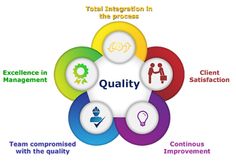 [Speaker Notes: J.D.T. Tannock, 1992, Automating Quality Systems, Chapman & Hall]
การควบคุมคุณภาพระหว่างกระบวนการ
สำหรับการผลิต

การปรับปรุงกระบวนการ - เพื่อขจัดความเป็นไปได้ของรายการที่มีข้อบกพร่อง ขจัดสาเหตุสำคัญทั้งหมดของความแปรปรวนของกระบวนการ

การควบคุมคุณภาพระหว่างกระบวนการ - การตรวจสอบพารามิเตอร์ของกระบวนการหรือการตรวจสอบผลิตภัณฑ์ระหว่างกระบวนการ.

การควบคุมคุณภาพหลังกระบวนการ - เพื่อตรวจจับและกรองรายการที่มีข้อบกพร่อง การตรวจสอบการสุ่มตัวอย่างรวมกับวิธี SPC เพียงพอที่จะควบคุมกระบวนการส่วนใหญ่
[Speaker Notes: J.D.T. Tannock, 1992, Automating Quality Systems, Chapman & Hall]
การควบคุมคุณภาพระหว่างกระบวนการ
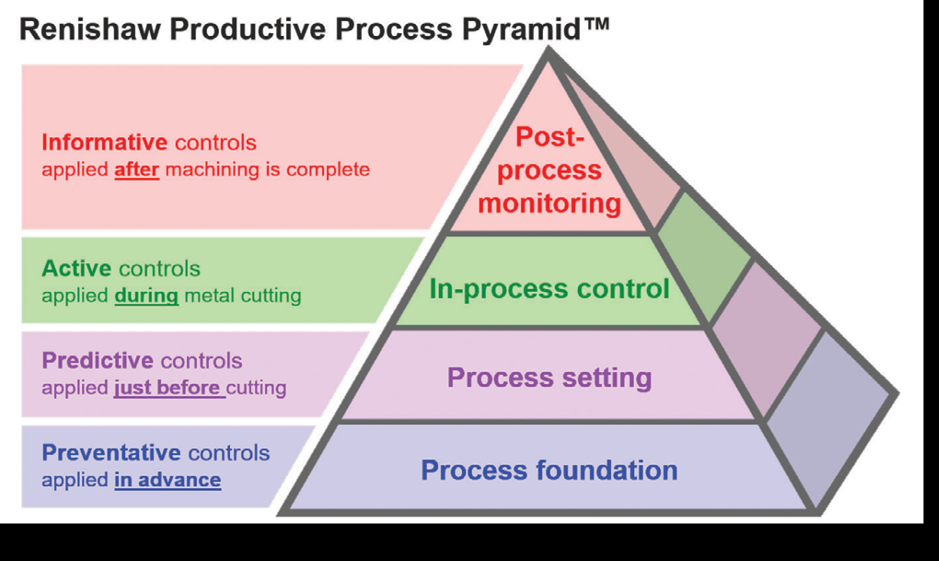 [Speaker Notes: https://www.aerospacemanufacturinganddesign.com/article/5-questions-with-dan-skulan/]
ตัวอย่างการควบคุมคุณภาพระหว่างกระบวนการแบบอัตโนมัติ
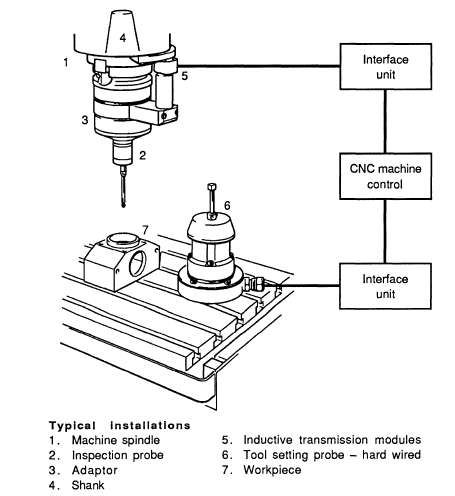 การวัดรอบการทำงานของเครื่องจักรกลซีเอ็นซี
เครื่อง CNC ส่วนใหญ่มีการระบุตำแหน่งด้วยวิธีการป้อนกับแบบปิด
ติดตั้งเครื่องวัดแกน - เซ็นเซอร์เพื่อกำหนดตำแหน่งการสไลด์ของเครื่อง
การใช้แกนที่ควบคุมด้วยคอมพิวเตอร์ของเครื่องมือกลเพื่อจัดตำแหน่งเครื่องมือตัดและทำการตัดและย้ายหัววัดที่ติดตั้งเข้ากับเครื่องมือตัด
หัววัดทริกเกอร์แบบสัมผัสใช้เพื่อตรวจจับตำแหน่งและขนาดของเครื่องมือตัด
[Speaker Notes: J.D.T. Tannock, 1992, Automating Quality Systems, Chapman & Hall]
ตัวอย่างการควบคุมคุณภาพระหว่างกระบวนการแบบอัตโนมัติ
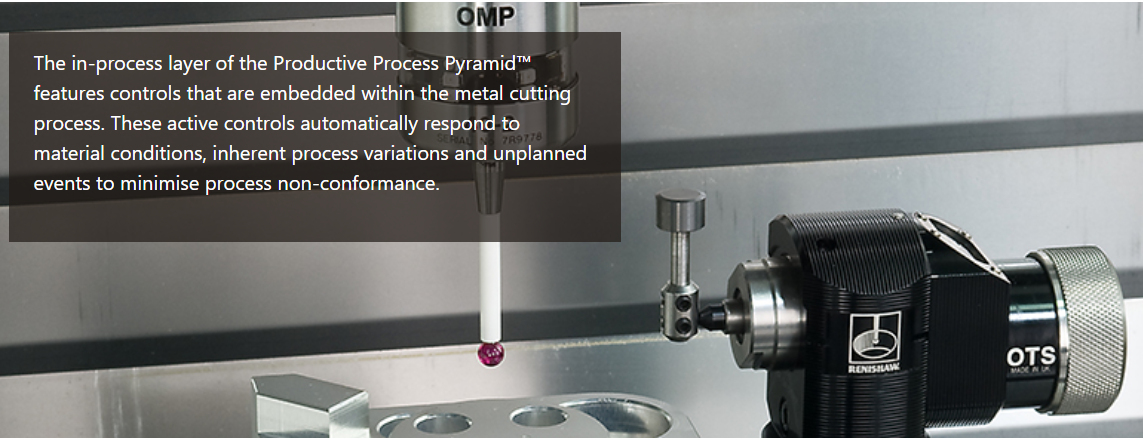 [Speaker Notes: https://www.renishaw.com/en/in-process-control--14159]
ตัวอย่างการควบคุมคุณภาพระหว่างกระบวนการแบบอัตโนมัติ
การขึ้นรูปพลาสติกแบบฉีด
เม็ดเทอร์โมพลาสติกถูกให้ความร้อนผสมและเฉือนในสกรูพรีพลาสติกไซเซอร์จนละลายขณะที่ฉีดเข้าไปในแม่พิมพ์โลหะที่เย็น
การเบี่ยงเบนจากค่าที่ตั้งไว้ (อุณหภูมิการหลอมการฉีด การวัดแสงและรอบเวลา การละลายเบาะแรงดันรวม และค่าสูงสุด) สามารถบันทึกเรียกใช้การเตือนภัยหรือปิดกระบวนการตามขอบเขตที่เกินขีดจำกัดของกระบวนการ
โปรแกรมซอฟต์แวร์สร้างแผนภูมิควบคุม SPC ตามข้อมูลกระบวนการโดยมีขีดจำกัดที่คำนวณโดยอัตโนมัติซึ่งจะทริกเกอร์การดำเนินการเมื่อตรวจพบแนวโน้ม
[Speaker Notes: J.D.T. Tannock, 1992, Automating Quality Systems, Chapman & Hall]
ตัวอย่างการควบคุมคุณภาพระหว่างกระบวนการแบบอัตโนมัติ
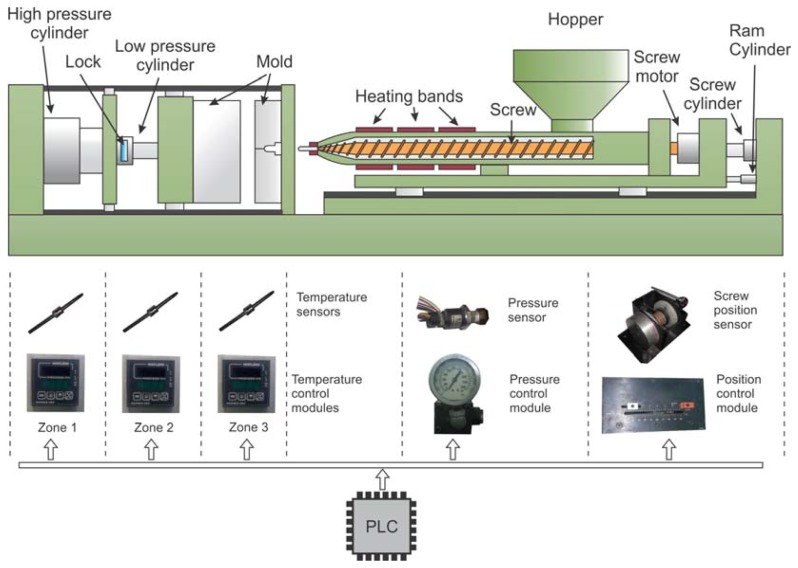 [Speaker Notes: Benigno Muñoz-Barron, Luis Morales-Velazquez, Rene J. Romero-Troncoso, Carlos Rodriguez-Donate, Miguel Trejo-Hernandez, Juan P. Benitez-Rangel and Roque A. Osornio-Rios , FPGA-Based Multiprocessor System for Injection Molding Control, Sensors 2012, 12, 14068-14083;]
กรณีศึกษา
กรณีที่ 1 การตรวจสอบกระบวนการประกอบ
ตรวจสอบการประกอบขั้วต่อไฟฟ้าอัตโนมัติความเร็วสูง
แม่พิมพ์พลาสติกที่มีรูเข้า
เซลล์การผลิตที่ควบคุมด้วยคอมพิวเตอร์แบบยืดหยุ่นซึ่งสามารถเปลี่ยนแปลงผลิตภัณฑ์ได้อย่างรวดเร็ว
หมุดถูกแทรกด้วยอัตราสิบต่อวินาทีจากแถบลูกปืน
ตัวถังพลาสติกตั้งอยู่บนถาดซึ่งเคลื่อนที่ไปตามระบบลำเลียง
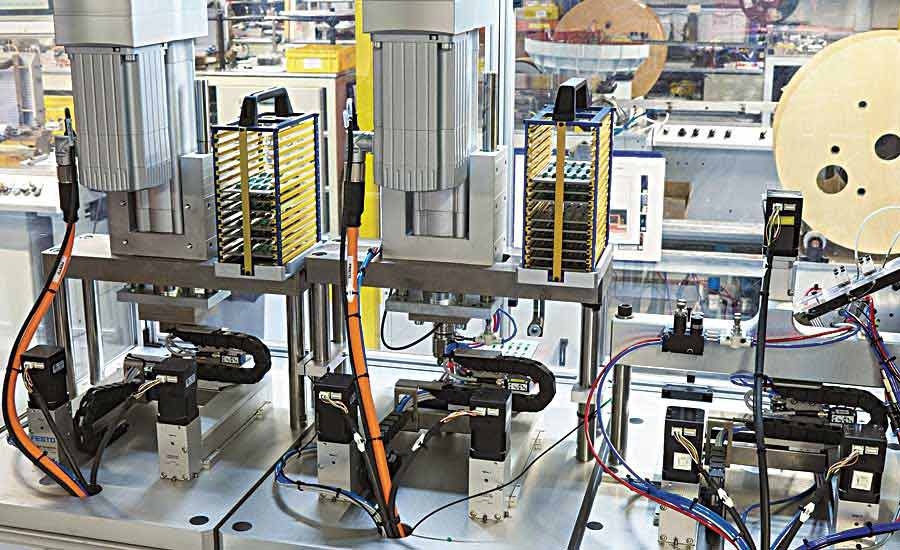 [Speaker Notes: J.D.T. Tannock, 1992, Automating Quality Systems, Chapman & Hall]
กรณีศึกษา
กรณีที่ 1 การตรวจสอบกระบวนการประกอบ
ปัญหาด้านคุณภาพ
หมุดงอหรือถูกทุบ
ตำแหน่งปลายหมุดไม่ถูกต้อง
การยื่นออกของพินไม่ถูกต้อง
แรงยึดขาหมุดไม่เพียงพอ
ของเสีย
เกิดขึ้นไม่บ่อยนักและเห็นได้ชัดแบบสุ่ม เมื่อไม่มีกระบวนการที่สามารถระบุตัวตนได้หรือความผิดพลาดของวัสดุ
ปัญหาเกิดมากขึ้นเมื่อการสึกหรอหรือการปรับแต่งที่ไม่เหมาะสมในกลไกการสอดเริ่มส่งผลกระทบต่อกระบวนการ
[Speaker Notes: J.D.T. Tannock, 1992, Automating Quality Systems, Chapman & Hall]
กรณีศึกษา
กรณีที่ 1 การตรวจสอบกระบวนการประกอบ
การแก้ไขปัญหา
การตรวจสอบกระบวนการพร้อมข้อเสนอแนะการควบคุมกระบวนการทันที
แรงในการประกอบถูกเลือกให้เป็นพารามิเตอร์ที่สามารถปรับแต่งได้เท่านั้น
ตัวประมวลผลส่วนหน้าช่วยให้สามารถสื่อสารข้อมูลกับตัวควบคุมเครื่องประกอบชิ้นงานได้
[Speaker Notes: J.D.T. Tannock, 1992, Automating Quality Systems, Chapman & Hall]
กรณีศึกษา
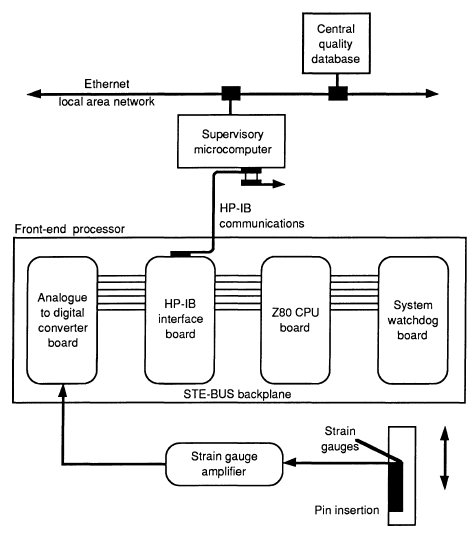 หน่วยประมวลผลแรงในการประกอบชิ้นงานส่วนหน้า
[Speaker Notes: J.D.T. Tannock, 1992, Automating Quality Systems, Chapman & Hall]
กรณีศึกษา
กรณีที่ 2: โซลูชันระบบคลาวด์บนเว็บสำหรับรองรับการจัดการคุณภาพ 4.0 ในแนวคิดอุตสาหกรรม 4.0

วัตถุประสงค์: การนำระบบ ICT ไปใช้โดยเฉพาะแอปพลิเคชันบนเว็บระบบคลาวด์และเครื่องมือโอเพ่นซอร์สเพื่อปรับปรุงการจัดการคุณภาพ
เสาหลักของอุตสาหกรรม 4.0: ข้อมูลขนาดใหญ่และการวิเคราะห์ข้อมูล และระบบคลาวด์
[Speaker Notes: Miladin Stefanović, Aleksandar Đorđević, Hrvoje Puškarić, Miloš Petronijević, 2019, Web based cloud solution for support of quality management 4.0 in the concept of industry 4.0, Quality Festival 2019]
กรณีศึกษา
[Speaker Notes: Miladin Stefanović, Aleksandar Đorđević, Hrvoje Puškarić, Miloš Petronijević, 2019, Web based cloud solution for support of quality management 4.0 in the concept of industry 4.0, Quality Festival 2019]
กรณีศึกษา
กรณี 3 การรวมการมองเห็นแบบเรียลไทม์จากโรงงาน 26 แห่ง (Nestle Waters)

ระบบ: InfinityQS

Nestlé Waters ตอบสนองความต้องการของผู้บริโภคโดยทำให้ผลิตภัณฑ์ที่หลากหลายไหลผ่านช่องทางการจัดจำหน่ายที่แข็งแกร่ง บริษัท ได้กลายเป็นผู้มีบทบาทสำคัญในตลาดน้ำดื่มบรรจุขวด ตำแหน่งผู้นำนั้นแข็งแกร่งขึ้นจากความพยายามในการปรับปรุงอย่างต่อเนื่องของ บริษัท โดยเริ่มจากการริเริ่มครั้งสำคัญในการปรับปรุงคุณภาพและการแสดงผลการดำเนินงานในโรงงานผลิต
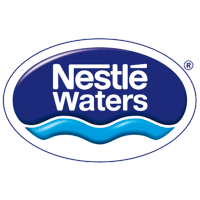 [Speaker Notes: InfinityQS, Keeping Success Flowing]
กรณีศึกษา
กรณี 3 การรวมการมองเห็นแบบเรียลไทม์จากโรงงาน 26 แห่ง (Nestle Waters)

ก่อนการนำติดตั้งระบบ: 
	Nestlé Waters ใช้ระบบกระดาษที่ยุ่งยากในการรวบรวมและวิเคราะห์ข้อมูล เมื่อเกิดปัญหาที่ต้องดำเนินการแก้ไขทันทีวิศวกรคุณภาพของ บริษัท ต้องรบกวนผู้ปฏิบัติงานในสายการผลิตเพื่อดึงข้อมูลที่จำเป็น.
[Speaker Notes: InfinityQS, Keeping Success Flowing]
กรณีศึกษา
กรณี 3 การรวมการมองเห็นแบบเรียลไทม์จากโรงงาน 26 แห่ง (Nestle Waters)

การนำไปใช้: 
	ทีมไอทีของNestlé Waters ใช้ประโยชน์จาก InfinityQS Professional Services บริการจากผู้เชี่ยวชาญเหล่านี้ให้บริการโดยทีมวิศวกรที่มีความเชี่ยวชาญและได้รับการรับรองคุณภาพนักสถิติอุตสาหกรรม และ Six Sigma Black Belts ทั้งหมดนี้มีประสบการณ์ในการผลิตที่กว้างขวาง พวกเขาขยายการใช้งานไปยังร้านค้าปลีก 16 แห่งรวมถึง บ้านและสำนักงานอีกแปดแห่งและรวมเข้ากับสำนักงานใหญ่ของบริษัท
[Speaker Notes: InfinityQS, Keeping Success Flowing]
กรณีศึกษา
กรณี 3 การรวมการมองเห็นแบบเรียลไทม์จากโรงงาน 26 แห่ง (Nestle Waters)

การนำไปใช้: 
	ขณะนี้ Nestlé Waters สามารถมองเห็นกระบวนการผลิตได้แบบเรียลไทม์ทั้งในแต่ละไซต์และในระดับองค์กรในโรงงานหลายสิบแห่ง ด้วยการติดตามแนวโน้มของข้อมูลคุณภาพทำให้พวกเขาสามารถตัดสินใจเกี่ยวกับการปรับปรุงกระบวนการได้อย่างถูกต้องและทันท่วงทีมากขึ้น.

ในที่สุดมันก็ง่ายขึ้นสำหรับผู้ปฏิบัติงาน แม้จะมีทักษะคอมพิวเตอร์เพียงเล็กน้อยที่ผู้ปฏิบัติงานหลายคนมีในตอนแรก แต่ผลลัพธ์คือพวกเขาชอบใช้ InfinityQS มากกว่าระบบกระดาษ.
[Speaker Notes: InfinityQS, Keeping Success Flowing]
กรณีศึกษา
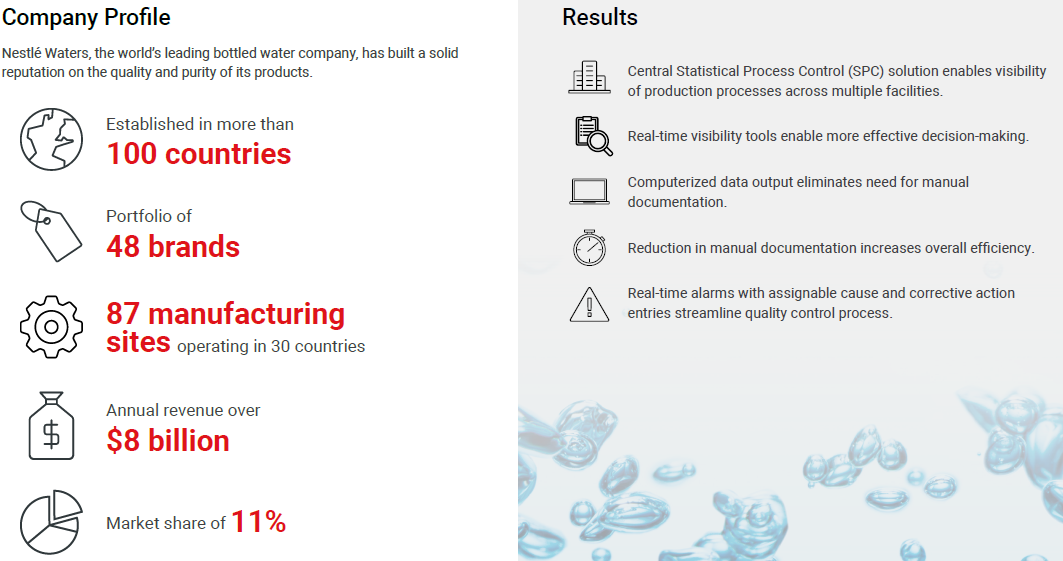 [Speaker Notes: InfinityQS, Keeping Success Flowing]
กรณีศึกษา
กรณีที่ 4: ผู้ผลิตลิฟต์ใช้ข้อมูล SPC แบบเรียลไทม์เพื่อปรับปรุงกระบวนการอย่างไร

สภาพปัญหา: - แนวโน้มในการผลิตแผ่นผนังลิฟต์ที่ไม่ตรงตามข้อกำหนดมากขึ้น 
	     - ความล่าช้าในการก่อสร้างไซต์งาน (2-7 วัน)
	     - พนักงานเสียเวลาในการติดตั้งโดยเปล่าประโยชน์
	     - เสียเงิน
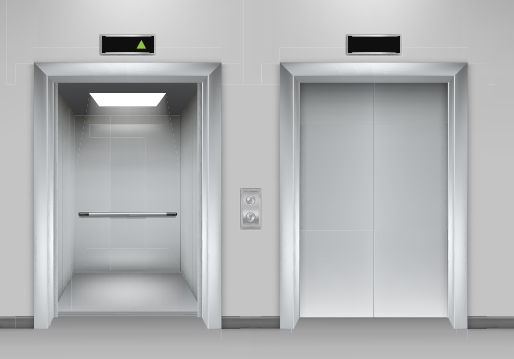 [Speaker Notes: InfifityQS, Elevating Quality to the Top Floor]
กรณีศึกษา
กรณีที่ 4: ผู้ผลิตลิฟต์ใช้ข้อมูล SPC แบบเรียลไทม์เพื่อปรับปรุงกระบวนการอย่างไร

การแก้ไขปัญหา: การนำระบบ ProFicient ไปใช้ที่สถานที่ผลิตแผงลิฟต์หลักเพื่อระบุว่าเมื่อใดและที่ใดที่ผลิตแผงควบคุม แล้วแจ้งให้ผู้ปฏิบัติการหน้างานดำเนินการแก้ไขทันที

“ เมื่อเราติดตั้งส่วนควบคุม InfinityQS แล้ว เราสามารถป้องกันไม่ให้วัสดุที่ไม่เป็นไปตามข้อกำหนดส่งออกจากโรงงานได้”
[Speaker Notes: InfifityQS, Elevating Quality to the Top Floor]
กรณีศึกษา
[Speaker Notes: InfifityQS, Elevating Quality to the Top Floor]